ДЕНДРОТЕРАПИЯ
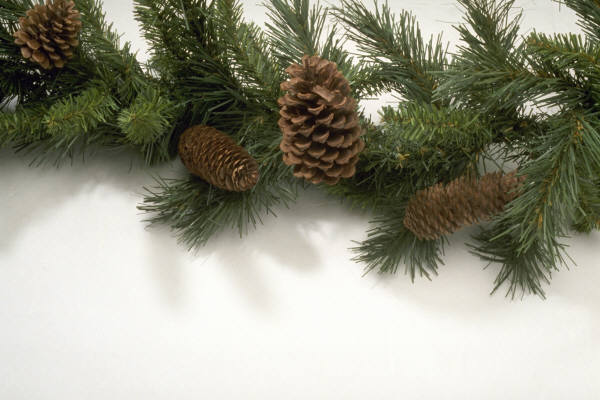 Дендротерапия – это метод лечения и профилактики, использующий целебные свойства деревьев. Большинство людей даже не подозревают, что практически все деревья (за исключением тополя, ольхи и дикой сирени) оказывают прямое лечебное воздействие – для чего достаточно лишь прислониться к их стволу!
Цель – дать детям заряд бодрости, снять внутреннее напряжение, освободиться от болевых ощущений, помочь почувствовать единение с природой посредством слова, мысли, чувства. 
Укрепить духовные и физические силы ребенка, помочь восстановить энергию.
Как относятся к дендротерапии ученые

Специалисты по биолокации из Института здравоохранения Великобритании утверждают, что каждое дерево имеет биополе (аккумулируя энергию космоса). Воздействием этого биополя на биополе человека и объясняется оздоровительный эффект. Деревья обладают такой мощной энергетической силой, что способны лечить многие заболевания не хуже традиционных лекарств. Ассоциацией инженерной биолокации были проведены многочисленные опыты, позволившие определить три типа взаимодействия человека и дерева: одни породы деревьев подпитывают наш организм живительной силой, другие забирают отрицательную энергию, третьи являются нейтральными. Каждое дерево имеет свою биоэнергетику, свой «психологический код».
Человеческий организм чутко откликается на него: с одним деревом он мгновенно становится дружен, с другим – испытывает тревогу и раздражительность, третье оставляет его равнодушным. И у каждого из нас есть свое дерево, наиболее близкое по своим биоэнергетическим характеристикам.
Как найти «своё» дерево.
Это можно сделать руководствуясь медицинским заключением врача, либо его рекомендациями или исходя из личных бесед с родителями о состоянии их ребенка. 
А также - возьмите полоску фольги от шоколадки длиной 10–15 см и шириной – 2–5 мм, потрите ее пальцами, потом возьмитесь за один конец большим и указательным пальцами и медленно подойдите к дереву.
 Если другой конец фольги начнет отклоняться от дерева, значит, оно готово отдать вам свою энергию, если «прислоняться» к дереву – перед вами лесной вампир.
Все деревья условно делятся на «подпитывающие» и «откачивающие» энергию.
«Отдавать» энергию надо при:

частых головных болях,
гиперактивности,
неврозе сердца, 
воспалениях, 
травмах.
«Подпитка»
 необходима  человеку при:

 частых ангинах и простудах, ОРВИ 
желудочно - кишечных расстройствах.
«Подпитывают» энергию человека деревья:
сосна, 
береза, 
дуб, 
акация, 
рябина,
 клен, 
ясень,
 липа. 
Мощным энергетическим потоком обладают плодовые деревья в период цветения.
Деревья «забирающие» энергию:

 ель, 
осина, 
 тополь,
 каштан, 
 ольха, 
 ива,
 вяз,
 черемуха.
Чтобы взять энергию от дерева,  подойдите к нему на 40-60 см, встаньте к дереву спиной и мысленно обратитесь за помощью. Затем,  дышите ритмично, по схеме: вдох (4-8 секунд) – задержка дыхания (4 секунды) – выдох (4-8 секунд).
Чтобы отдать отрицательную энергию, надо приблизиться к дереву на расстояние 20 см, встать к нему лицом и мысленно обратиться за помощью. Так же дышать ритмично, по схеме: вдох (4-8 секунд) – задержка дыхания (4 секунды) – выдох (4-8 секунд).
Да, пребудет с нами природная сила деревьев!